+
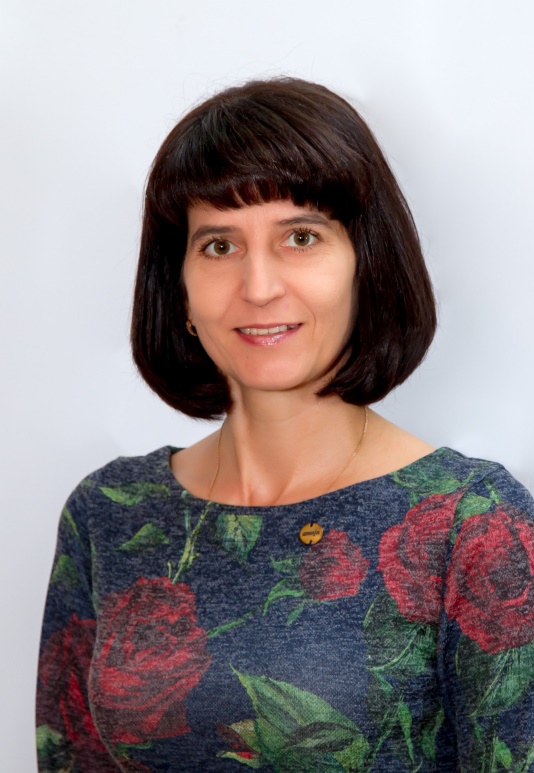 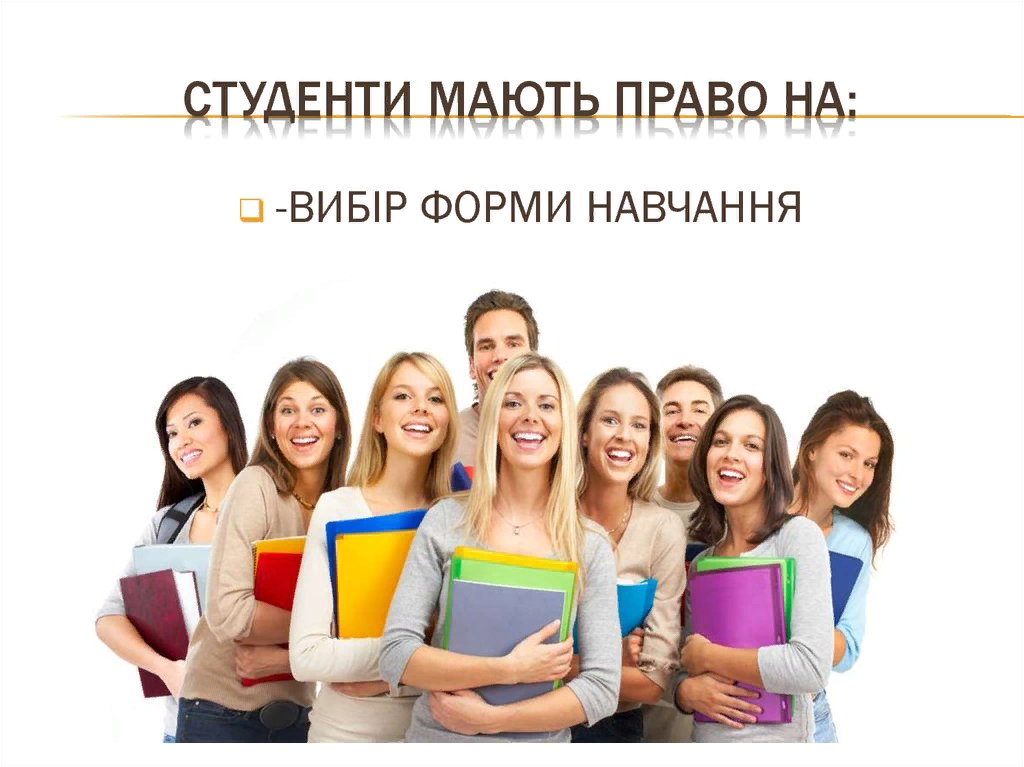 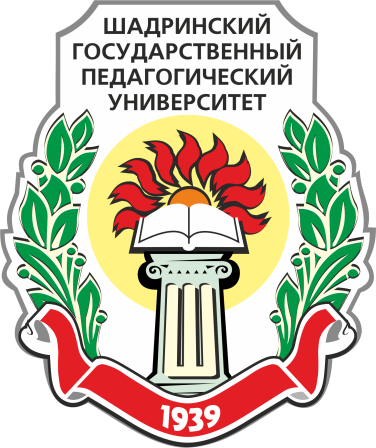 Едренкина 
Марина 
Валерьевна
ПРАВИЛА ПРИЕМА В 2021 ГОДУ
Ответственный 
секретарь
Выпускники школ (11 классов)
Поступают по результатам ЕГЭ и внутренним творческим ВИ
Выпускники колледжей (образование СПО)
Поступают по внутренним тестам (вместо ЕГЭ)  и  творческим ВИ
Преимущества поступления в вуз после окончания СПО
1. Поступление не по ЕГЭ, а по результатам внутренних вступительных испытаний
2. Возможность «переаттестации» и «перезачета» изученных в колледже дисциплин
3. Возможность совмещать «работу» и обучение при условии успешной сдачи промежуточных сессий (даже для очного обучения)
Что надо помнить выпускникам СПО для успешного поступления в вуз
1. Сроки и способы подачи документов
2. Перечень вступительных испытаний
3. Сроки и способы сдачи вступительных испытаний
4. Сроки и правила зачисления
5. Условия обучения
Информация о приеме  2021
Количество мест в ШГПУ
535 бюджетных мест (бакалавриат)
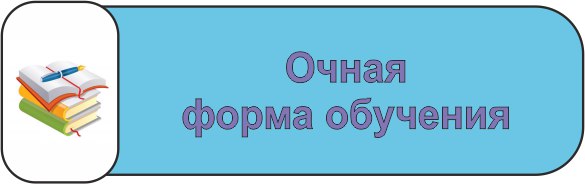 391 (бакалавриат)
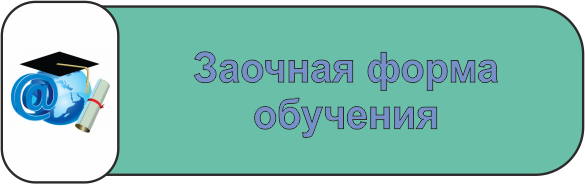 144 (бакалавриат)
Информация о приеме  2021
Количество мест 
(программы бакалавриата)
Информатика и вычислительная 
техника
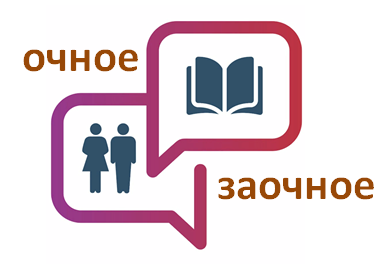 14
Не реализуется
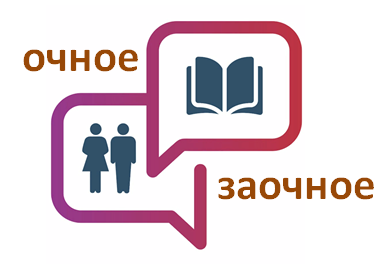 24
Прикладная 
информатика
18
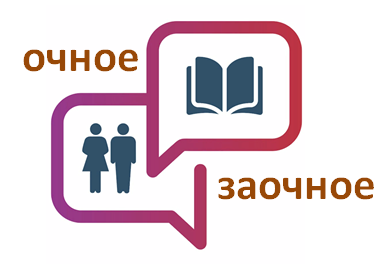 120
Образование и педагогические науки
359
Информация о приеме  2021
Факультет информатики, математики и естественных наук
Информация о приеме  2021
Гуманитарный институт
Информация о приеме  2021
Институт психологии и педагогики
Информация о приеме  2021
Факультет технологии и предпринимательства
Информация о приеме  2021
Факультет физической культуры
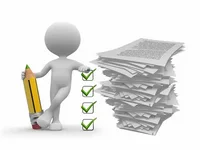 Прием заявлений и документов:

* 18.06. - 12.07 (выпускники СПО)
* 18.06 - 20.07 (если нужно сдать профессиональные ВИ)
* 18.06 - 25.07  (поступление только по ЕГЭ)
Сроки приема
2021
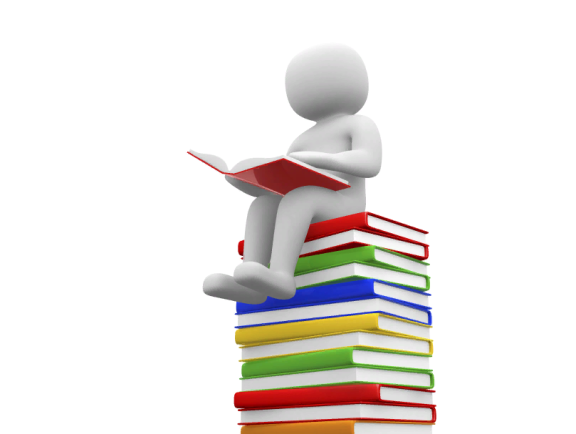 Проведение вступительных испытаний:

* 12.07. – 25.07 (выпускники СПО)
* 20.07 – 25.07 (если нужно сдать проф.ВИ)
Инфраструктура ШГПУ
Культурно-творческие проекты

Спортивные мероприятия


Общественно-значимые  проекты
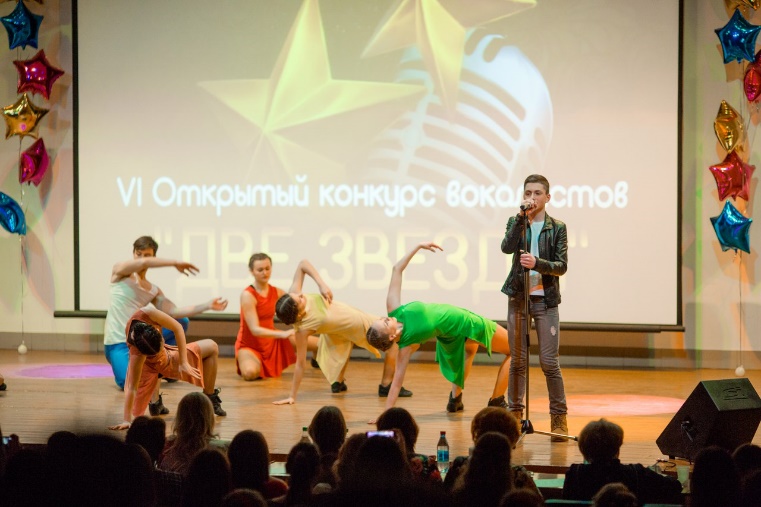 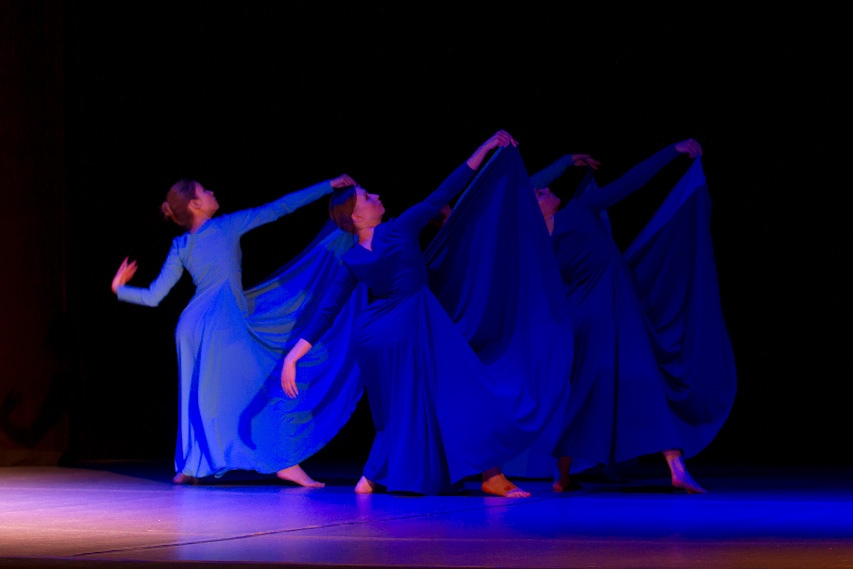 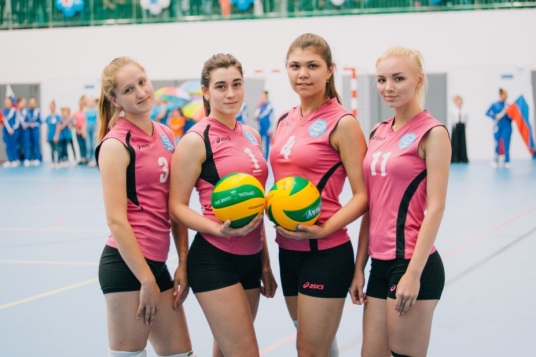 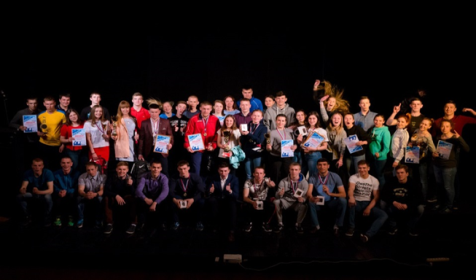 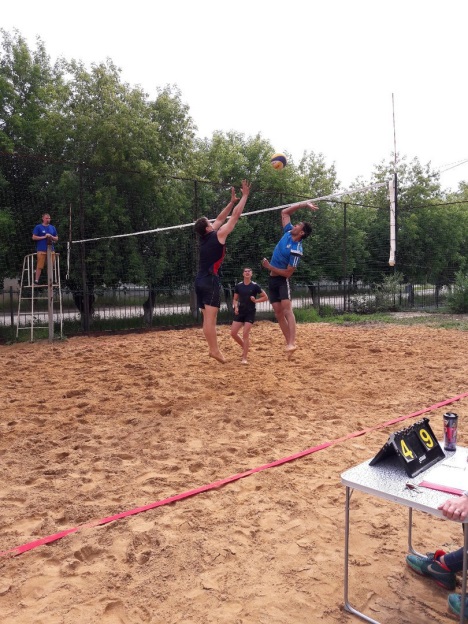 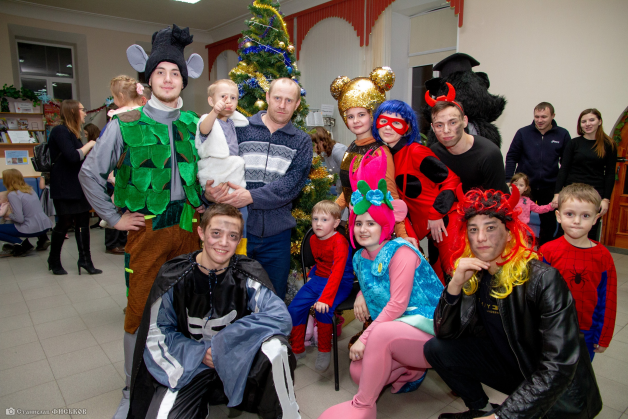 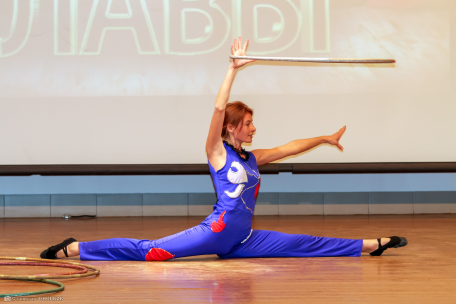 Линейные студенческие отряды ШГПУ
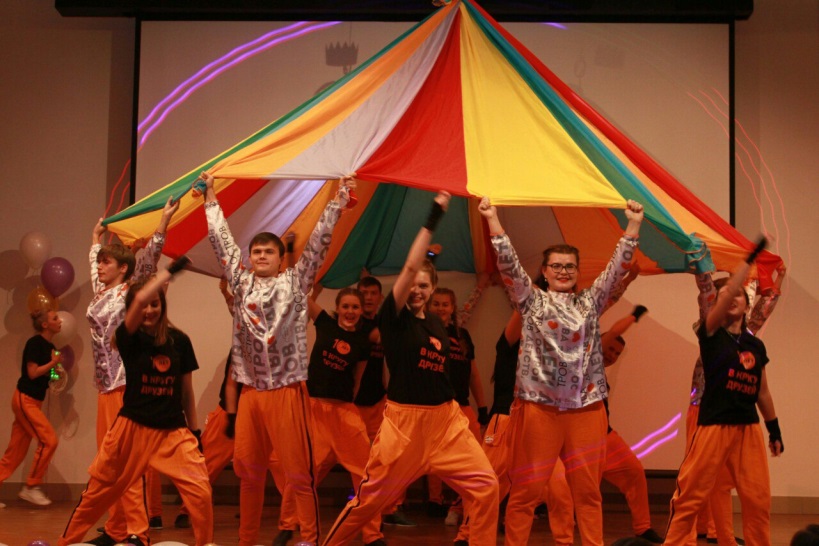 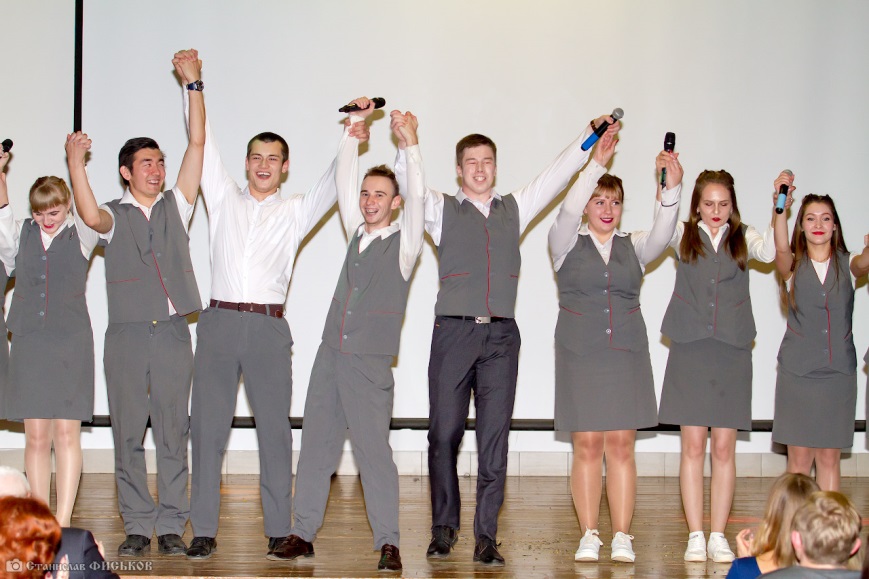 отряд проводников «МОНОЛИТ»
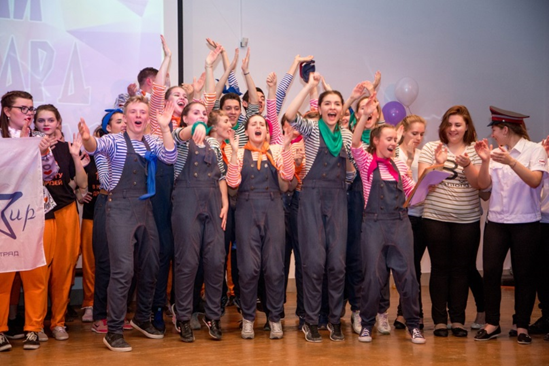 СПО Альтаир
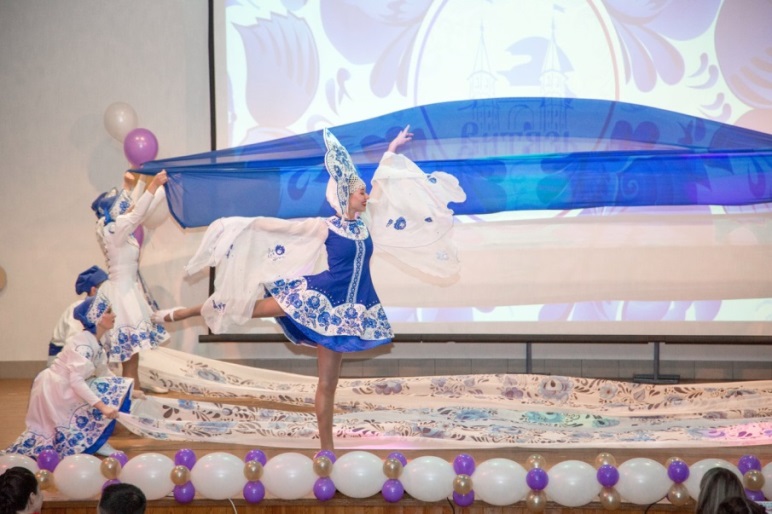 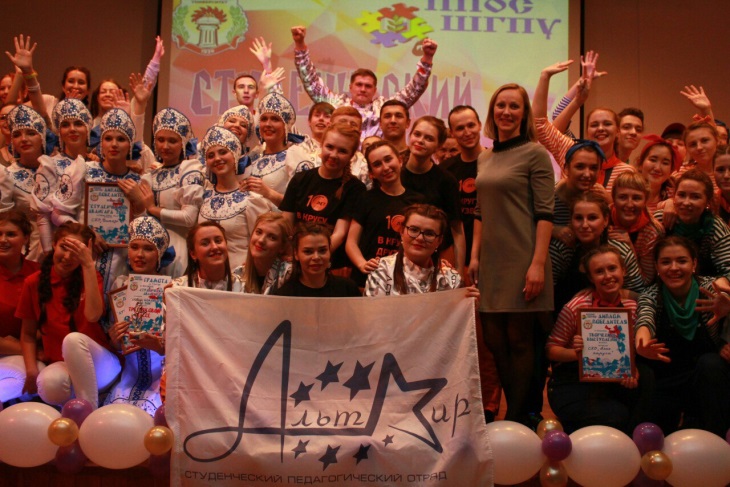 отряд 
приемной 
комиссии ШГПУ
Волонтерский центр ШГПУ
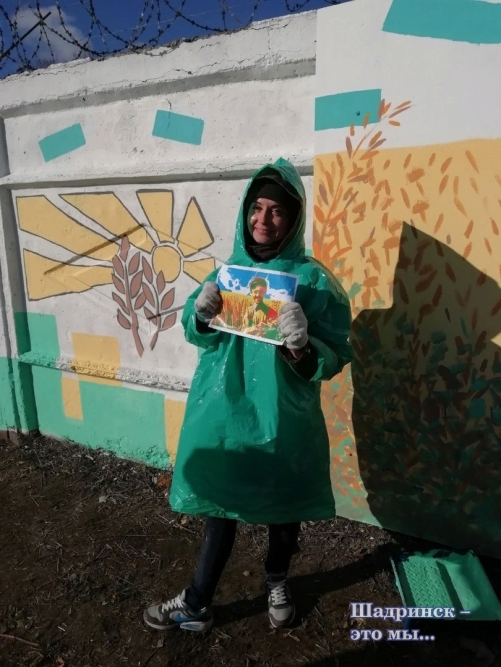 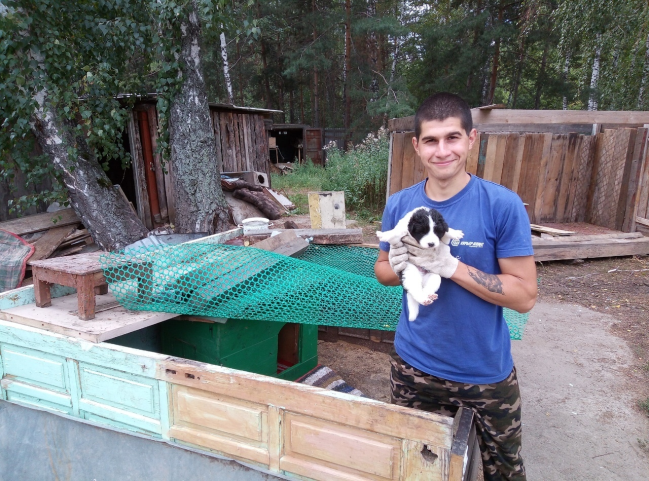 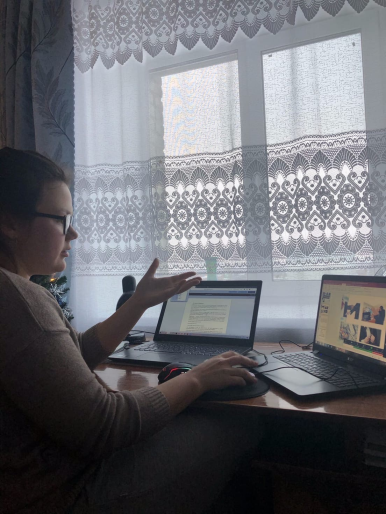 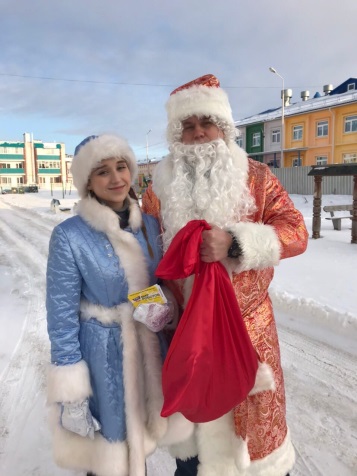 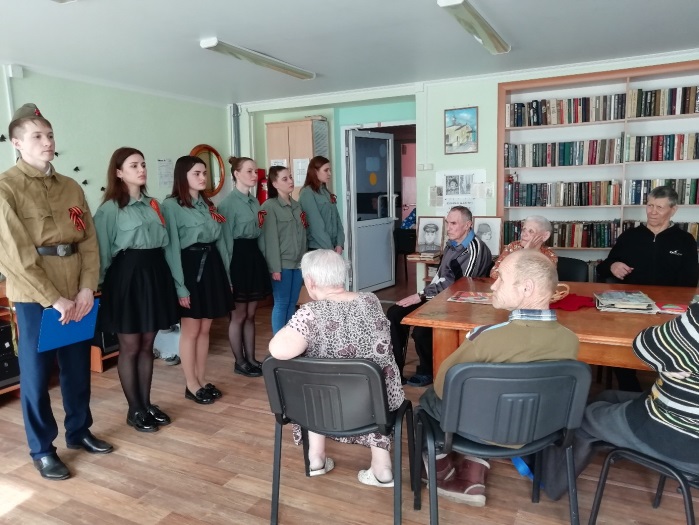 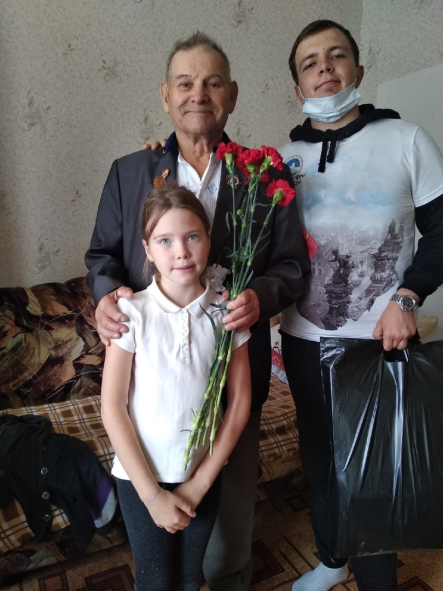 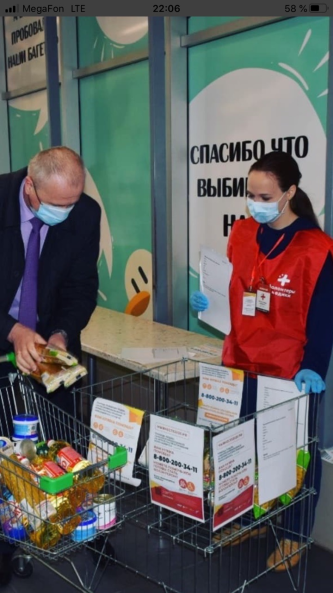 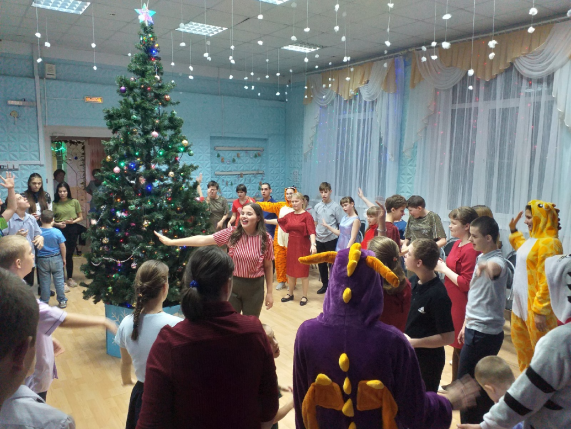 Сайт ШГПУ - Раздел Абитуриенту
http://shgpi.edu.ru
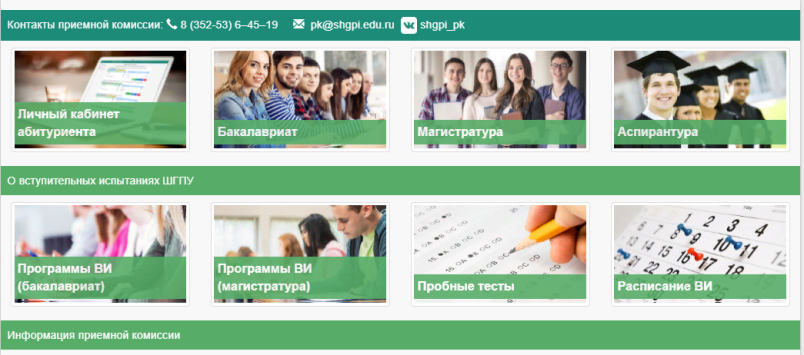 Информирование абитуриентов
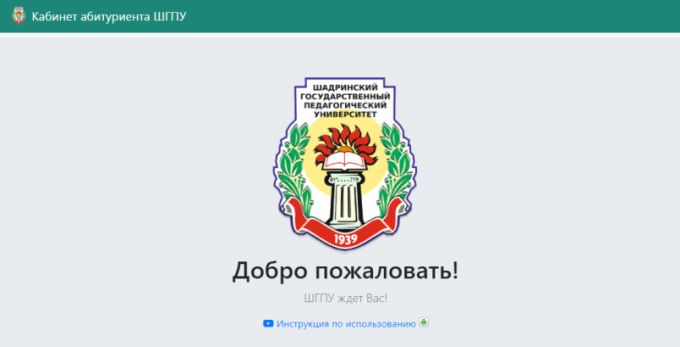 Личный кабинет
https://welcome.shgpi.edu.ru/
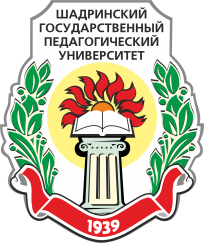 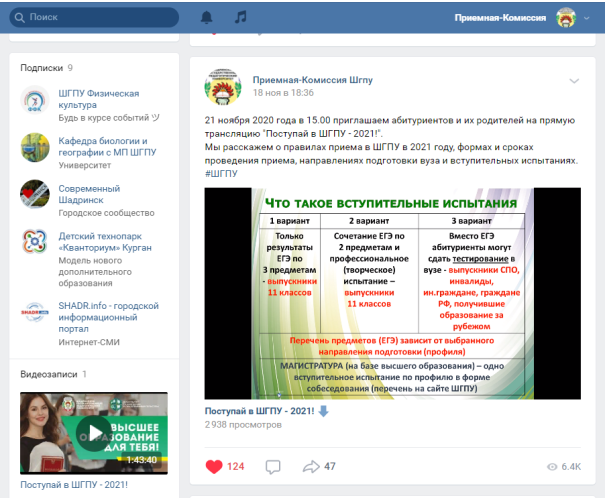 https://vk.com/shgpi_pk
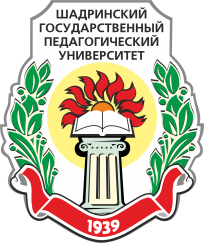 сайт www.shgpi.edu.ru
VKontakte: https://vk.com/shgpi_pk
электронная почта приемной комиссии ШГПУ: pk@shgpi.edu.ru
телефон: 8(35253) 6-45-19
адрес: г. Шадринск, ул. К. Либкнехта 3
КОНТАКТЫ